More VOCA Funds are Coming to Colorado!!!!
Now What??
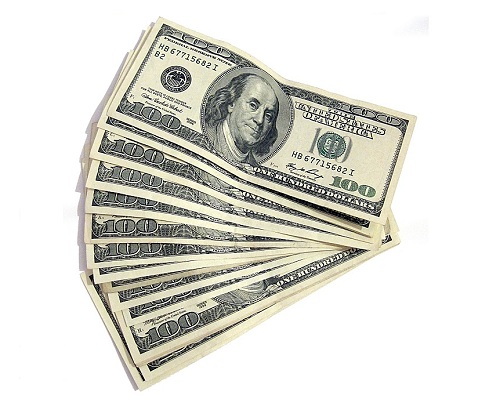 Today’s Topics
Increased VOCA funds – Why Now?
What’s in the fine print?
What’s changing in VOCA?
Local input – this is what really matters
What does it mean for your agency/community?
What happens next?
Tell us what you think!
Where do these funds come from?
The Victims of Crime Act (VOCA) Victims Fund was  established in 1984
Funds come from fines and monetary penalties paid by federal criminal offenders
No tax dollars are used to fund VOCA
The amount in the fund has increased significantly in recent years
Congress increased the VOCA cap from $745 million to $2.3 billion (more than tripled)
What does VOCA Fund?
Historically VOCA provides funding for:
State Victim Compensation Program
Medical costs, funeral and burial costs, mental health counseling, lost of wages or loss of support. 
State Victim Assistance Program
Crisis Intervention, Emergency Shelter, Emergency Transportation, Counseling & Criminal Justice Advocacy
OVC discretionary grant funds 
Victim Witness Coordinators in US Attorney’s Offices
FBI Victim Specialists
Federal Victim Notification System
Children’s Justice Act formula grants
Antiterrorism Emergency Reserve
Where is the money really going?
Mostly to states to distribute to local programs 

An increase to the Office for Victims of Crime (OVC) for discretionary grants

$10 million for the Office of the Inspector General (OIG) to monitor and audit grantees

Federal agencies for victim assistance
[Speaker Notes: In the appropriation bill the money that has been deposited into the VOCA fund has reached historic levels.  Since 2000 Congress has limited the amount made available to support VOCA programs.  Currently VOCA supports about 4,000 local programs that help over 3.5 million crime victims. Money also goes to U.S. Attorney’s Offices, FBI, Federal Victim Notification system off the top]
Proposed VOCA RegulationsExpected Release - July 2015
Will provide more clarity


Allow more flexibility in the kinds of programs that can be supported 
i.e. expanded forms of legal assistance, transitional housing, services to incarcerated victims, etc.
What’s Colorado Take?
Colorado currently receives approximately $7 million in VOCA funds

Colorado  will receive approximately $30 million
that will go towards providing victim services
What’s the Catch?
Greater scrutiny, accountability & transparency
This includes OVC, DCJ and grantees!

Specific requirements
Certify 501 (c)(3) status
Must make financial statements publicly available 

Be prepared for new OVC performance measures & data collection requirements
The Fine Print
One time “windfall” or “the new normal”?

Match will be required 
That’s a lot of match!!  
Can it ever be waived?
Increased Training Dollars
OVC has a $25 million non-competitive discretionary grant solicitation for states.

Division of Criminal Justice (DCJ) will receive $416,000 specifically to address training needs.
[Speaker Notes: State Victim Academies, statewide training initiatives, crime victim related conferences, basic training for new programs for underserved victims, training scholarships.  Colorado’s award $416,808]
National SurveyConducted by NAVAA, NCVC, NNEDV, NAESV (N = 2,358 respondents)
How would you use additional VOCA funds?
88% of respondents use VOCA funds to sustain current services

Needs stated by respondents for major, non-reoccurring uses of additional funds, (even if not currently permitted under VOCA) included:
Technology
Technology, including software, are allowable costs under the current guidelines:

“Automated systems and technology.  VOCA funds may be used for automated systems and technology that support delivery of direct services to victims.  Examples are automated information and referral systems, email systems that allow communications among victim services providers, automated case-tracking and management systems, and victim notification systems.  Costs may include personnel, hardware, and other expenses, as determined by the State administering agency.”
Do We Have a Plan?Yes, We Do!!
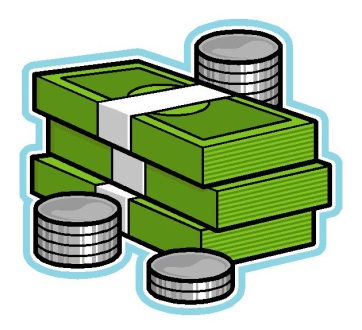 Show Me the Money!!
One-time  Funding Announcement 

Enhance & Expand Victim Services Programs

Statewide Projects
What is Colorado Going to Do?
One-time Funding Needs  (approximately 1 year)
Tentative date: May 1, 2016  

Statewide Projects (2-3 years)
Tentative date:  January 1, 2016

Additional funds for next funding cycle
January 1, 2017 - December 31, 2018
DCJ’s Role
Statewide grant management systems
Educate on new Performance Measures
Provide grant writing workshops 
Utilize different funding processes

New program orientation training for 1st time VOCA recipients
VOCA Regulations  What’s Changing?
Here’s the good news
Highlights of Some of the Proposed Changes to VOCA Regulations
Proposed VOCA Regulations
Proposed VOCA Regulations
Proposed VOCA Regulations
Proposed VOCA Regulations
Survey Results
What you told us
Who, What, Where
Survey sent to:  
Current Crime Victim Services (CVS) grantee project directors
3 coalitions passed survey on to memberships
DA Victim/Witness Directors & Law Enforcement Coordinators

219 responses
54% private non-profits & 46% criminal justice system (government)
Every judicial district represented
72% current CVS grantees & 28% not CVS grantees
Training Needs (Trends)
Trauma Informed practices (interview-treatment)

Victim Rights Act (implementation - compliance)

Human Trafficking

Use of technology by DV perpetrators

Evidence based practices/program evaluation

New strategies in victim services
Training Needs (cont.)
Domestic Violence, Sexual Assault, Child Abuse

Victim Assistance training (general & specific)

Mental Health First Aid training

Clinical training for SANE nurses

Best practices for outreach to underserved populations

Legal wrap around services
Preferred Methods of Receiving Training
#1  Local, in-person, in our community

#2  Regional training

#3  Statewide conferences

#4  Webinars

#5  National conferences
Service Delivery Needs
Housing (shelter, transitional, permanent)

Legal services – advocacy & civil legal services

Emergency Financial Services

Sexual assault response services for children

Mental health services (trauma informed)

Language services
How are needed services determined
Services not available in many areas 
(legal, housing, trafficking)

Shortage of housing options 
(shelter – no room/longer term- limited options)

Limited agencies that provide legal services & long wait to get legal services

Limited medical/SANE exams for children 
(not all programs will provide exams for children)
Victim/Survivors Groups & Highest Need
Why?
Domestic Violence
So many cases

Sexual Assault
Under-reported crime

Child abuse
Most at risk
Greatest challenges getting services

Human Trafficking
Not enough community awareness
One-time Needs
Statewide Needs
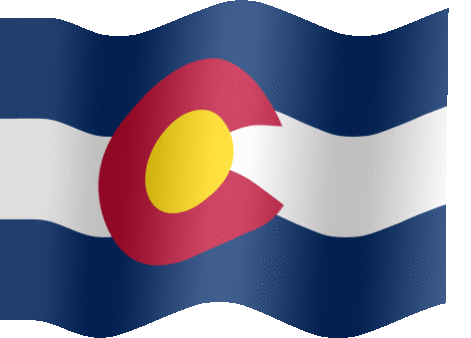 Infrastructure Needs
Greatest Agency Needs
Expand the current services that my agency provides

Expand outreach services to underserved populations

Offer new services that my agency does not currently provide
How could an increase in funding be used to address the identified gaps/needs of your agency & community?
Increase staff
Better salaries/benefits
Legal Services
Housing
Training
SART development/services 
SANE services
Emergency funds (child care, transportation, housing, incidentals)
Services for trafficked victims & high risk youth
If your agency had access to one-time/non-reoccurring funding, how would your agency use the funding?
Update technology & databases
Training
Increase safety (ADA, cameras, shelter repairs, security system)
Develop/update best practice manuals/toolkits
Human Trafficking awareness
Outreach materials
One-time funding (continued)
Office equipment
Brochures, written material for victims, etc.
Expansion of office/interview rooms
Satellite offices
Enhance website
Enhance case management system
Program evaluation
One-time funding (continued)
Establish a shelter designated for human trafficking victims
Facility to shelter pets while people are in DV shelter
Victim specific waiting area
Build a Victim Self Advocacy App
What trends or innovation in serving crime victims/survivors do you see emerging within the next 5 years that could not be adequately addressed with the current level of financial resources?
Intersection of criminal and civil legal services & impact on victims
Working with incarcerated victims
Advances in technology/social media
Innovative approaches to working with victims
Human Trafficking
Cyber crime/cyber stalking/bullying – needs a unique approach
Future Trends (continued)
Increase in elder abuse
Services for anonymous sexual assault reporting victims
Holistic wrap around services for victims and families of victims (financial planning, parenting, employment, housing)
Addressing future legislative requirements
Integrated primary and mental health care
Future Trends (continued)
Protocols/policies to accommodate men with children
Housing & homelessness
Prevention
Child visitation and exchange centers
In-house legal, mental health, and medical services for victims
If your agency were to receive a significant ongoing increase in funding, how would your agency use the funding?
Increase staff
Increase salaries
Expand services
Ongoing training
Increase office space
Increase technology
Increase outreach
Travel and per diem costs
Contract with interpreters
Expand automated notification for victims
Ongoing Services (continued)
Post foster care services for youth aging out of the foster care system
Telemedicine & remote access to forensic interviews
Comprehensive mental health services – mental health evaluations, cognitive evaluations, trauma informed care, follow up care regarding mental health issues
Ongoing Services (continued)
On-line support group
Integrated case management tool(s)
Help high risk children before they become trafficking victims
Better collaborations between system and non-system agencies
Your Thoughts
Nancy FeldmanManager, Office for Victims Programs
Nancyl.Feldman@state.co.us
303-239-4437
Toll free number: 1-888-282-1080
Website:  http://dcj.ovp.state.co.us